Improving the Workforce of the Built Environment through Social Equity
HOSTED BY THE National institute of building sciences
Today’s Agenda
RECAP
Beth Ruffin
Social Equity Roundtable, December 2020
Workforce Shortage
Industry Sustainability
Productivity & Innovation
Increased Market Share
Higher Return on Investment 
Review of Internal & External Data
Review Internal & External Best Practices
Culture (Inclusion)
Workforce/Membership (Diversity)
Recruiting & Retention
Strategic Partnerships
Agency vs. Industry Actions
Assemble Suggested Actions
Areas of Opportunity
Official Definition
DEI Policy
Cultural Competence
Metrics & Reporting
Public Materials
Member Demographics
Member Engagement
Accessible Materials
Supplier Diversity
Best Practices
Identifying DEI Leadership (Board, Committee, Task Group, C-Suite, Operations Mgr)
Developed BOD gap analysis
Listed potential BOD nominees who expand diversity, depth, and representation
DEI staff training
Diversity fellow programs (racial & gender diversity)
DEI integration through Strategic Plan, BOD composition, Staffing, Programs & Partnerships 
Voluntary Reading Group
Internal DEI Resources for Staff & Members
Best Practices
Strategic Partnerships 
DEI Events (summits, panel discussions, training, conferences)
Made decision to speak up and not be silent 
Updated Code of Ethics to include DEI focus
Strategic goals & benchmarks for volunteer leaders
Research & resources for external partners
Hiring external experts
Adding DEI to every committee meeting
Accessible conference content 
Reducing language barriers
NIBS & Avenue M Social Equity Survey, May 2021
In December 2020, the National Institute of Building Services (NIBS) held a social equity roundtable with over 35 organizations representing the built environment. This conversation resulted in a recommendation to advance the work on this issue, including obtaining consistent research from across the many sectors of the built environment. NIBS partnered with Avenue M Group (Avenue M), an independent market research and consulting firm, to conduct a comprehensive research study aimed at collecting critical data on the workforce of the built environment for the purpose of informing future initiatives on social equity.
Built Environment Social Equity Survey Highlights
Most respondents (65%) indicated it is important or extremely important to increase the diversity of the built environment.

43% of employed respondents indicated their company has a program or initiative dedicated to DEI. 

28% of respondents indicated they have experienced discrimination or prejudice based on age. 

66% of respondents indicated they have experienced discrimination or prejudice based on gender (women). 

Respondents also indicated experienced discrimination or prejudice based on race/ethnicity:
72% of Black or African American respondents
48% of East Asian respondents
48% of South Asian respondents
48% of South Asian respondents
41% of Hispanic or Latinx respondents
43% of Native American, Alaskan Native, or First Nations respondents 
41% of Hispanic or Latinx respondents
38% of East Asian respondents
35% of Middle Eastern or North African respondents

People of color and women stated they have to work harder than others to be valued in the build environment.
People of color and women do not believe they equitable opportunities to advance their careers
Pay equity
Education
Workplace culture improvement
Middle & high school improvement
Early career engagement
Tools to help members improve diverse hiring & recruiting
Collect & share best practices
Set metrics & track industry trends in DEI
Retention of underrepresented populations
What else?
Follow Up Survey to Social Equity Roundtable Participants
GROUP COMMITMENTS
Beth Ruffin & Lakisha Woods
Sign the PWC CEO Action Pledge
2,000 CEOs across 85 industries, truly making it the largest CEO-driven business commitment to advance diversity and inclusion within the workplace. It centers around four main pledge commitments:
Cultivate trusting workplaces that can have complex, and sometimes difficult, conversations.
Implement and/or expand unconscious bias education.
Share best—and unsuccessful—practices. 
Create and share strategic inclusion and diversity plans with board of directors (or equivalent governing bodies).
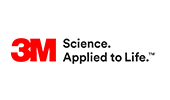 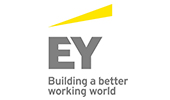 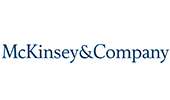 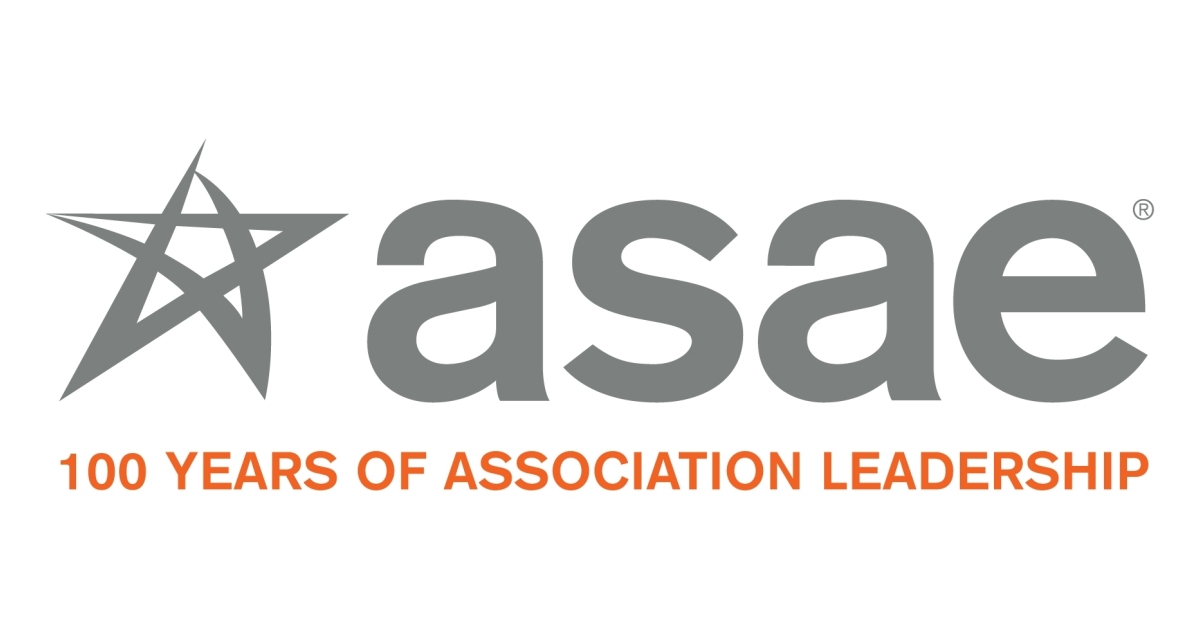 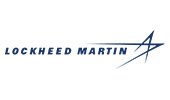 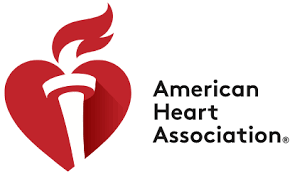 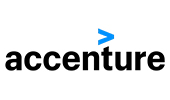 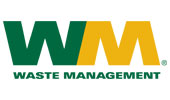 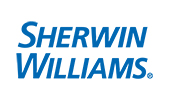 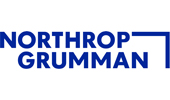 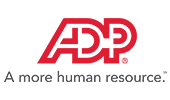 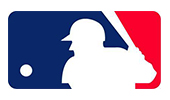 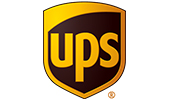 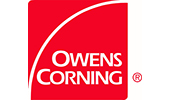 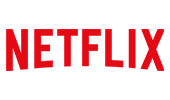 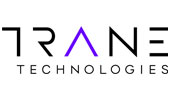 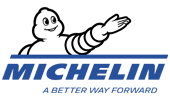 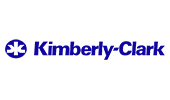 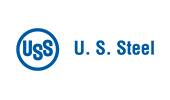 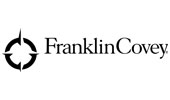 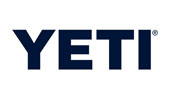 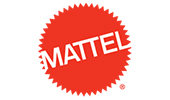 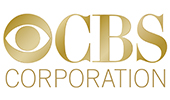 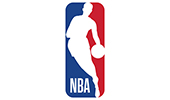 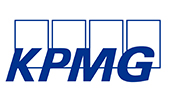 Commit to Building a Diverse Leadership Team
Make a commitment to diversify your leadership team through succession planning
Promote to your Members
Promote the importance of this work to your members so they can implement change within their own firms
Share Best Practices
Share best practices with this group
NIBS Commitments
Ceo action
Leadership goals
External resources
publicity
NEXT STEPS
Beth Ruffin
THANK YOU